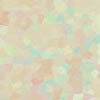 Крылатые  (образные)  выражения
Показывали на улице людям
Водили напоказ
Невидаль, редкость
В диковинку у нас
Ходили группы любопытных, 
бесцельно глядящих по сторонам
Толпы зевак ходили
Откуда-то внезапно вдруг появиться
Отколе ни возьмись
Перестань себя позорить
Перестань срамиться
Вот то-то мне и духу придаёт
Придаёт смелости